Napravili  smo  i ovo...
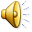 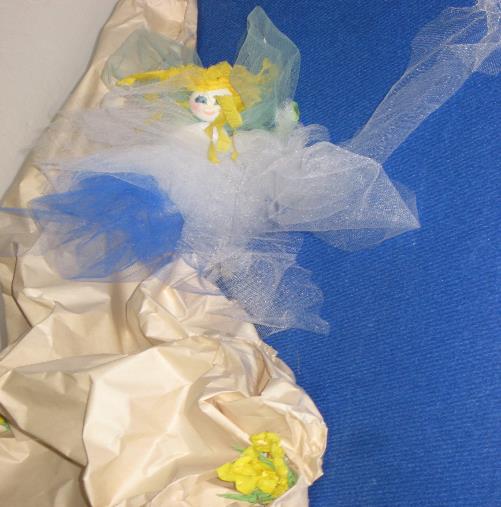 Naše slike i tekst legende „Kako su vile gradile Arenu, a divovi Hum” ,na hrvatskom i engleskom jeziku, kao priprema za izradu priče u storyjumperu
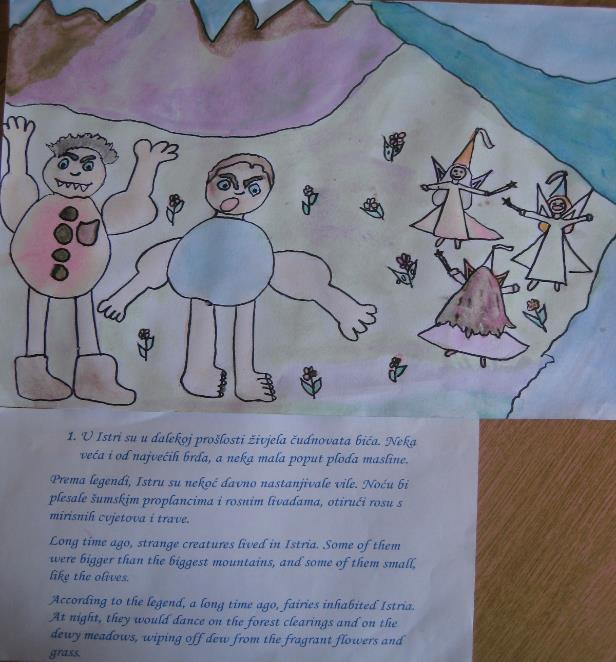 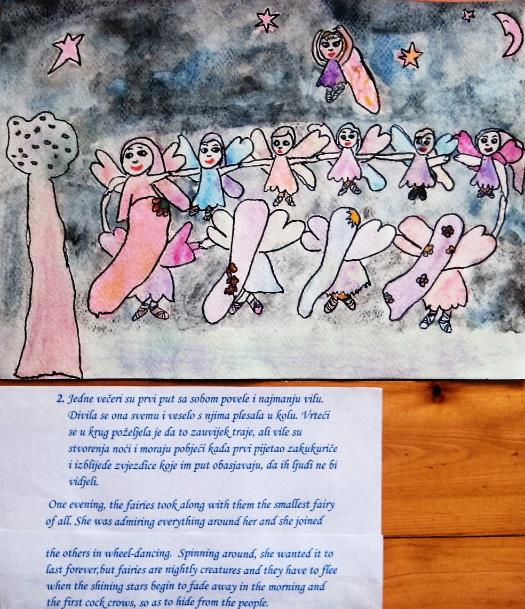 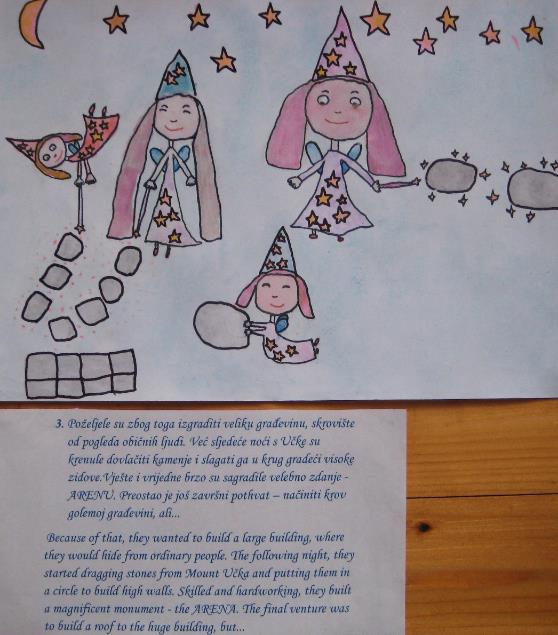 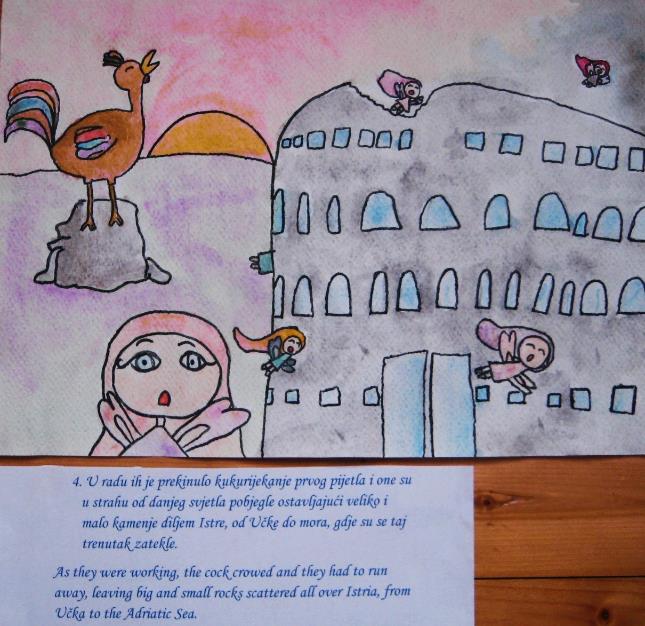 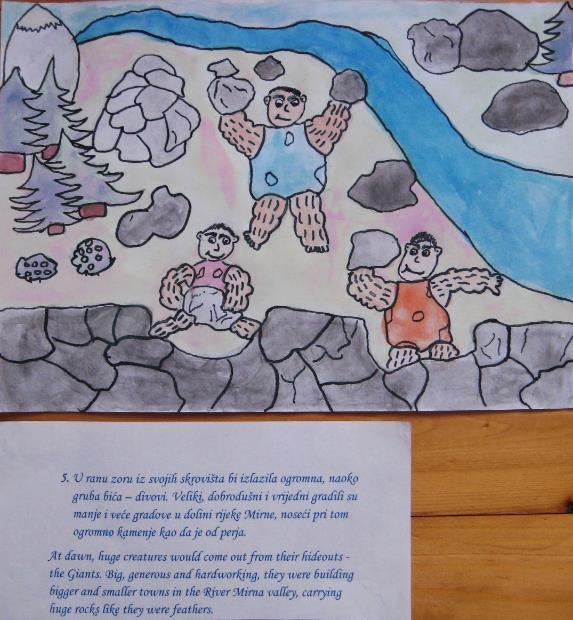 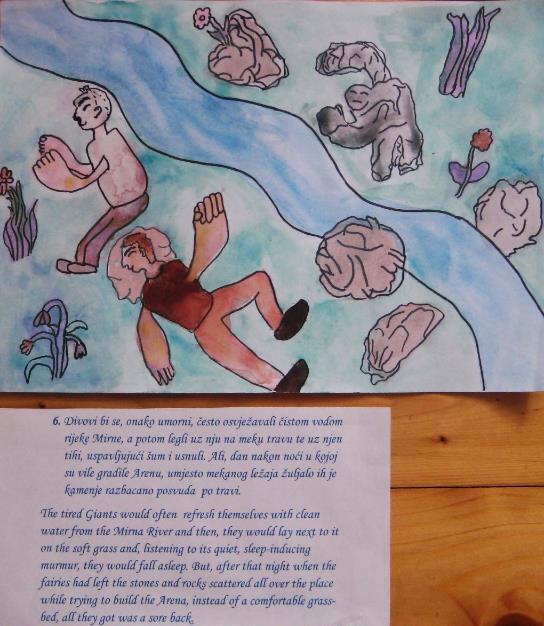 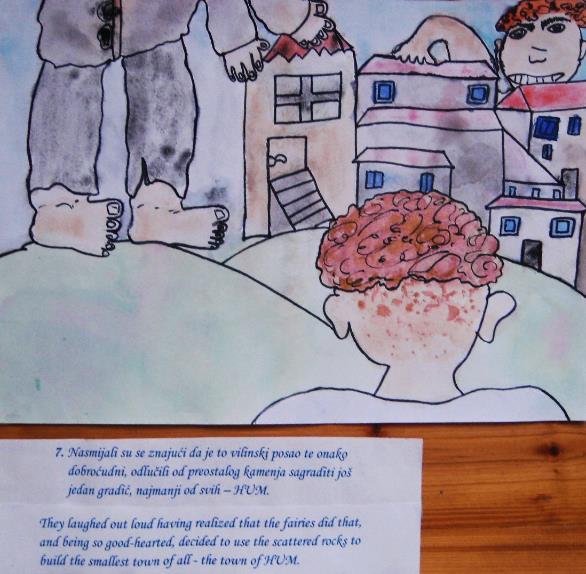